Crashproofing HDF5NOBUGS24
Grenoble, France
24 September, 2024
Vailin Choi, Neil Fortner, Matt Larson
Dana Robinson, Glenn Song

The HDF Group
Contents
A very quick overview of HDF5

Why crashes can corrupt HDF5 files

Crashproofing HDF5
A very high-level and quick overview of HDF5
Binary, Self-Describing, Open File Format
An HDF5 file can be thought of as a hierarchical file system in a file

HDF5 file objects include:
Groups, which hierarchically organize objects
Datasets, which are n-dimensional typed arrays
Stored Datatypes (not shown)

Each of these can have typed attributes attached to them

Can be thought of as a "binary file format construction kit"
HDF5 File
/
group1
group2
group3
dataset 1
attr1
attr2
attr1
Internal Metadata
Just like in a file system, in addition to the HDF5 objects that you see in a file, there's a lot of internal metadata (B-trees, etc.) you don't see!

This metadata is used to locate and describe objects in the file and, if corrupted, can make the file unreadable
HDF5 File
/
group1
group2
group3
dataset 1
attr 1
attr 2
attr 1
No Server
Unlike a typical database, there is no "HDF5 server"

HDF5 I/O is typically performed using a library linked to your application
NO ❌
YES ✅
Process
Application
"hdf5d"
Application
hdf5 files
libhdf5
hdf5 files
Everything you need to know about HDF5 library internals in one slide*
Each file has its own metadata cache

This is NOT a write-through cache

Therefore, some state is maintained ONLY in memory until the library or the user (via H5Fflush(), etc.) flushes the metadata
libhdf5
File
HDF5
File
Per-File
Metadata
Cache
* For the purposes of this talk, anyway
HDF5 Files and Writer Crashes
The Problem: Distributed, Volatile State
File state in a process writing HDF5 files is:

Distributed across both the physical file and caches in the HDF5 library

Volatile when stored in a library cache
File State (Writing)
Metadata
Cache
Physical
File
The Problem: Distributed, Volatile State
After a crash, anything stored in the library's caches is lost forever and anything not written out will be missing in the file.

Manual surgery might be able to fix this, but it's difficult, there are no tools for this, and it may not even be possible.
File State (After Crash)
Physical
File
The Problem: Inconsistent State
Missing data is a problem, but an even bigger problem is inconsistent data.

Consider a tree where node A refers to node B.

If node A was flushed to storage, but B was not, there will be garbage in the file at node B's location.

When the library attempts to traverse the tree, it will encounter the garbage at B and emit an error or crash.
Consistent
A
B
A
Inconsistent
?
The Result
Lost data

Crashes when reading corrupt files

Wasted time and money
Crashproofing HDF5
Proposed Solution: Write-Ahead Log (WAL)
Log of batched metadata writes

Ensures metadata written to the file is in a consistent state

Can be replayed after a crash
Metadata Cache
WAL Module
I/O & VFD Layers
HDF5 File
WAL File
How Does It Work?
Metadata accumulates in the cache, as usual

Evicted metadata is written to the WAL

When it's time to flush, there are two kinds of flushes:

A log flush operation (WAL only)

A checkpoint flush operation (WAL and HDF5 file)
Log Flush Operations
Flushes the entire metadata cache to the WAL file

Does NOT write to the HDF5 file

Creates a consistent metadata checkpoint in the WAL file

Configurable as to when this happens
Amount of metadata written
Time interval
Flush API calls
Log Checkpoint Operations
First perform a log flush, dumping the cache to the WAL

Write all data from the WAL to the HDF5 file then truncate the WAL
Updates the HDF5 file
Controls WAL growth

Similarly configurable like the log flush operation
This is also what happens when you call H5Fflush()
Flowchart
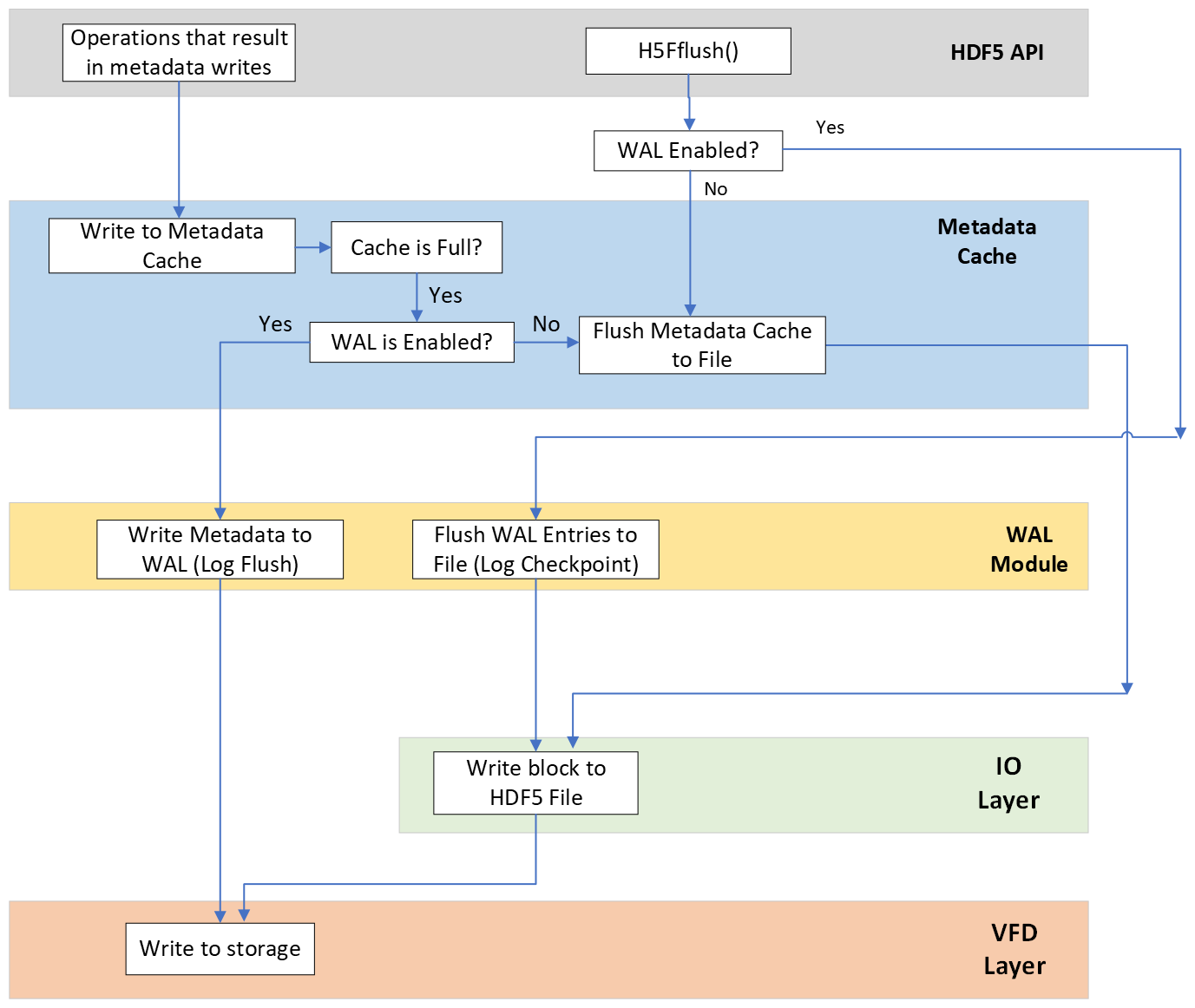 WAL File Format
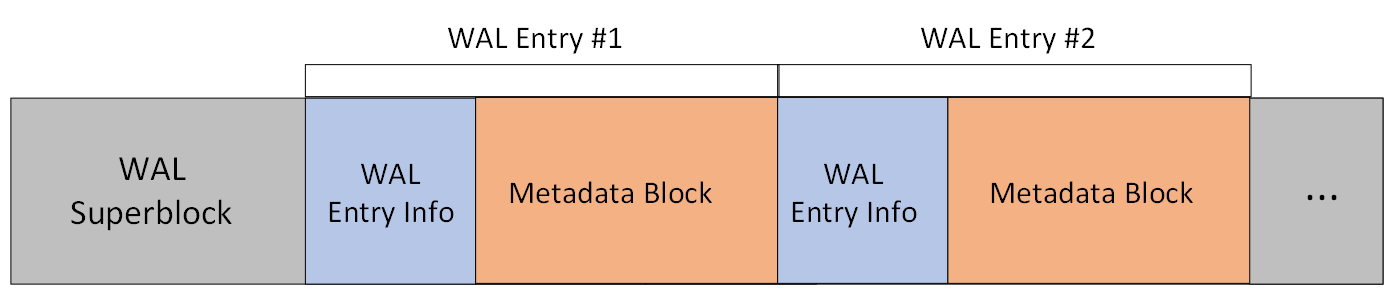 The WAL file consists of a superblock, followed by a stream of WAL entries
Entries contain offset in the HDF5 file and length of the metadata block
An entry can also be a log flush marker, indicating that the HDF5 file will be consistent if the WAL is replayed to this marker
Scope
Metadata only (exception: compact datasets)

Variable-length and reference data will be treated as data and not logged in the WAL, even though they are partially stored in metadata objects

Will work with:
Parallel HDF5 (a critical use case!)
Single-writer/multiple-readers (SWMR) I/O
Page buffering / metadata accumulators
Recovery
If a crash occurs, file repair can be done in two ways:

Automatic
We will write the name of the WAL file to the HDF5 file's superblock on file create/open and remove it on file close
If a WAL file location is found in the file, and the WAL file exists, the library will automatically invoke the WAL repair code

With a separate h5repair utility
Distributed with the library as a command-line tool (like h5dump)
Recovery Algorithm
When opening with write access:
Scan WAL to find most recent (last in the file) log flush marker
Starting from the beginning, read each WAL entry and write the metadata block to its location in the file
Stop upon reaching the most recent log flush marker
Remove the superblock WAL message if the WAL is no longer needed
Delete all entries in the WAL

When opening with read-only access:
Basically the same, only create stub entries in the cache for each metadata entry in the WAL
Do not modify or delete the WAL file
New API Calls
Set/get WAL usage and parameters
H5Pset_wal(hid_t fapl_id, ...)
H5Pget_wal(hid_t fapl_id, /*out*/ ...)

Set/get automatic recovery flag for dealing with corrupt files 
H5Pset_wal_auto_recovery(hid_t fapl_id, ...)
H5Pget_wal_auto_recovery(hid_t fapl_id, /*out*/ ...)

Perform a log flush (write entire metadata cache to the WAL file)
H5Fwal_flush(hid_t file_id)
[Speaker Notes: Good use case (some basic fields, to read from a single field without touching others)

Bad use case (Many layers deep nested, arrays and vlen strings)]
Summary
With the crashproofing feature:

Corrupt files should be a thing of the past

You will be less likely to lose data after a crash

If data are lost, this loss will be minimized
Current Status
Currently at the design level. We have written an RFC and are seeking funding to implement it.

RFC: https://github.com/HDFGroup/hdf5doc/blob/master/RFCs/HDF5_Library/WriteAheadLog/RFC_WriteAheadLog.pdf

We have also adapted the library to simulate WAL workloads to get a handle on the performance implications of this feature. We are still investigating the behavior, but the overhead seems reasonable (a few %) for workloads that are not very metadata-intensive.
Support Our Non-Profit Mission
To ensure efficient and equitable access to science and engineering data across platforms and environments, now and forever.
Contact: info@hdfgroup.org
https://www.hdfgroup.org/donate
[Speaker Notes: Briefly explain each of the free services that The HDF Group provides (table on the left) and where to get more information/access those services (www.hdfgroup.org). Next, discuss how the activities/services listed in the table on the right help us to continue to support and provide the free services. If they have any questions they can send an email to info@hdfgroup.org.]
THANK YOU!
Questions & Comments?
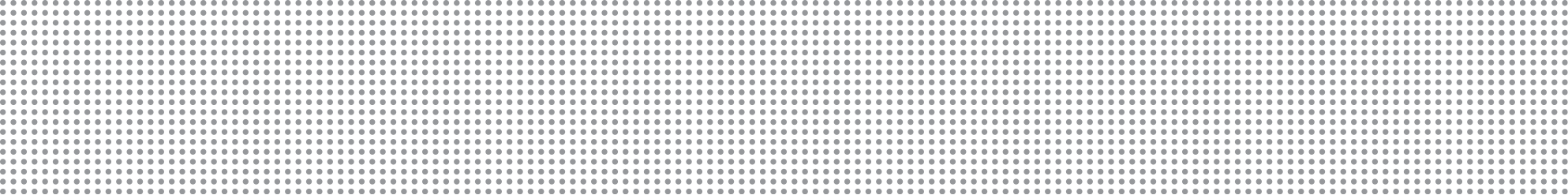 Benchmarks
Created file driver and standalone program to simulate overhead of WAL
Modified file driver performed and timed occasional file syncs to simulate log checkpoint operations, and created an intermediate log of metadata operations
Standalone program read this intermediate log and wrote a dummy WAL file with the correct sizes of pieces of metadata. The WAL write was timed, and it performed occasional file syncs on the WAL file to simulate log flush operations
Not perfect, but should give general idea of performance
[Speaker Notes: Good use case (some basic fields, to read from a single field without touching others)

Bad use case (Many layers deep nested, arrays and vlen strings)]
Benchmarks
Benchmarks A and B are metadata heavy, single rank; benchmark C is raw data heavy, 4 ranks
Found that the overhead was generally very small, except for log checkpoint operations
If log checkpoints can be completely avoided (only performed when closing file), overhead is minimal
Y-axis is overhead, X-axis is log checkpoint interval (log flush interval is 1/16 of log checkpoint interval)
[Speaker Notes: Good use case (some basic fields, to read from a single field without touching others)

Bad use case (Many layers deep nested, arrays and vlen strings)]
Benchmarks: Metadata Heavy, CPU Time
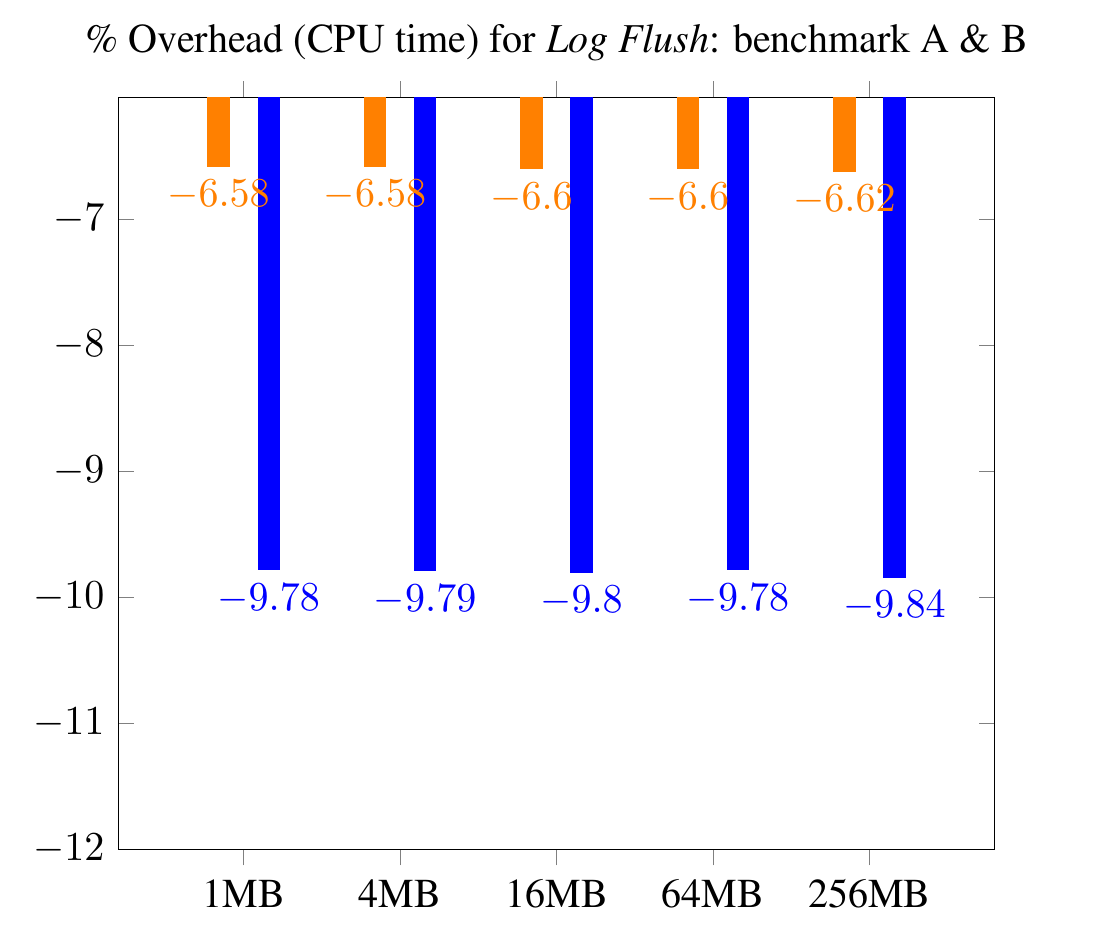 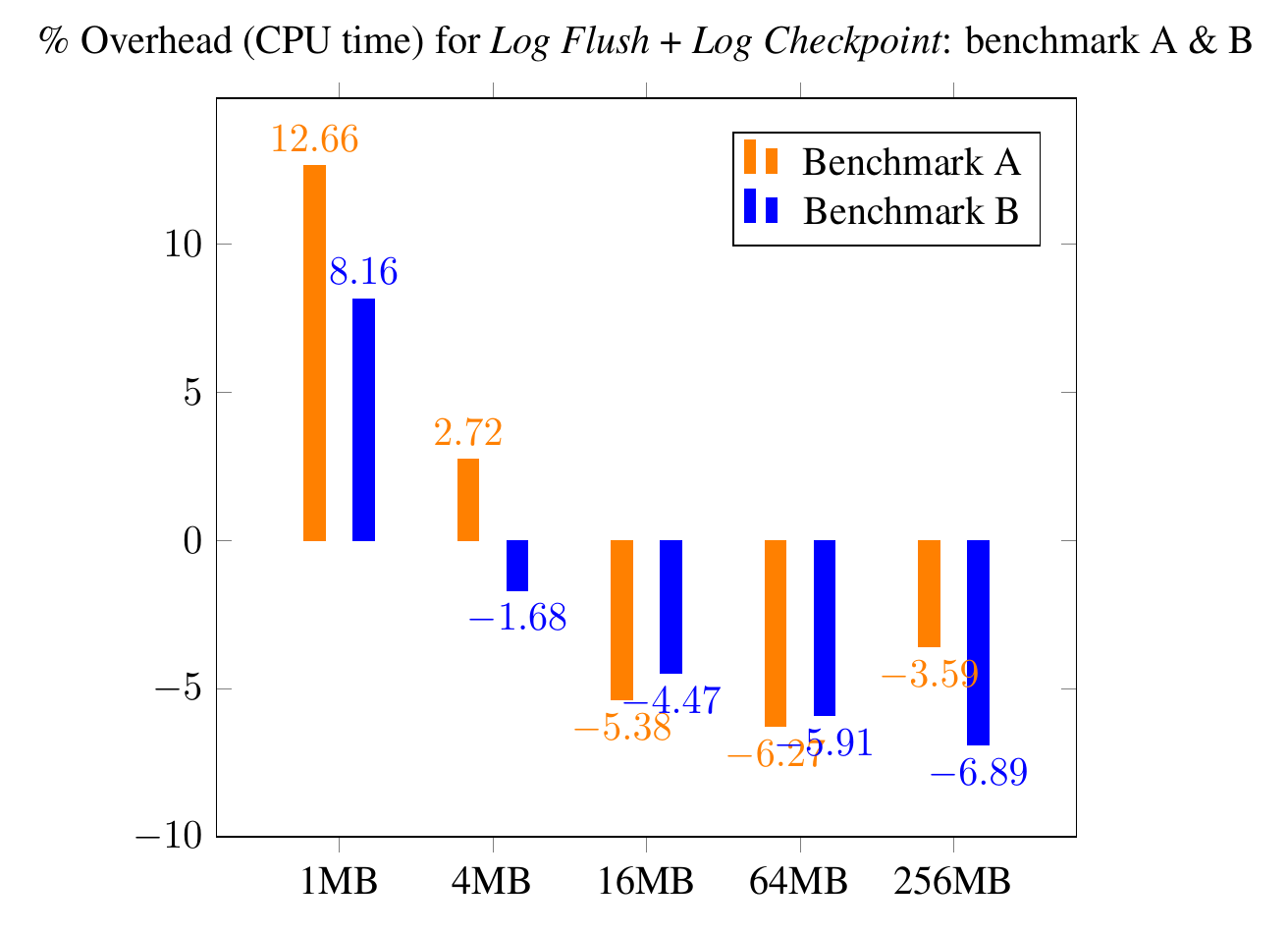 [Speaker Notes: Good use case (some basic fields, to read from a single field without touching others)

Bad use case (Many layers deep nested, arrays and vlen strings)]
Benchmarks: Metadata Heavy, Wall Time
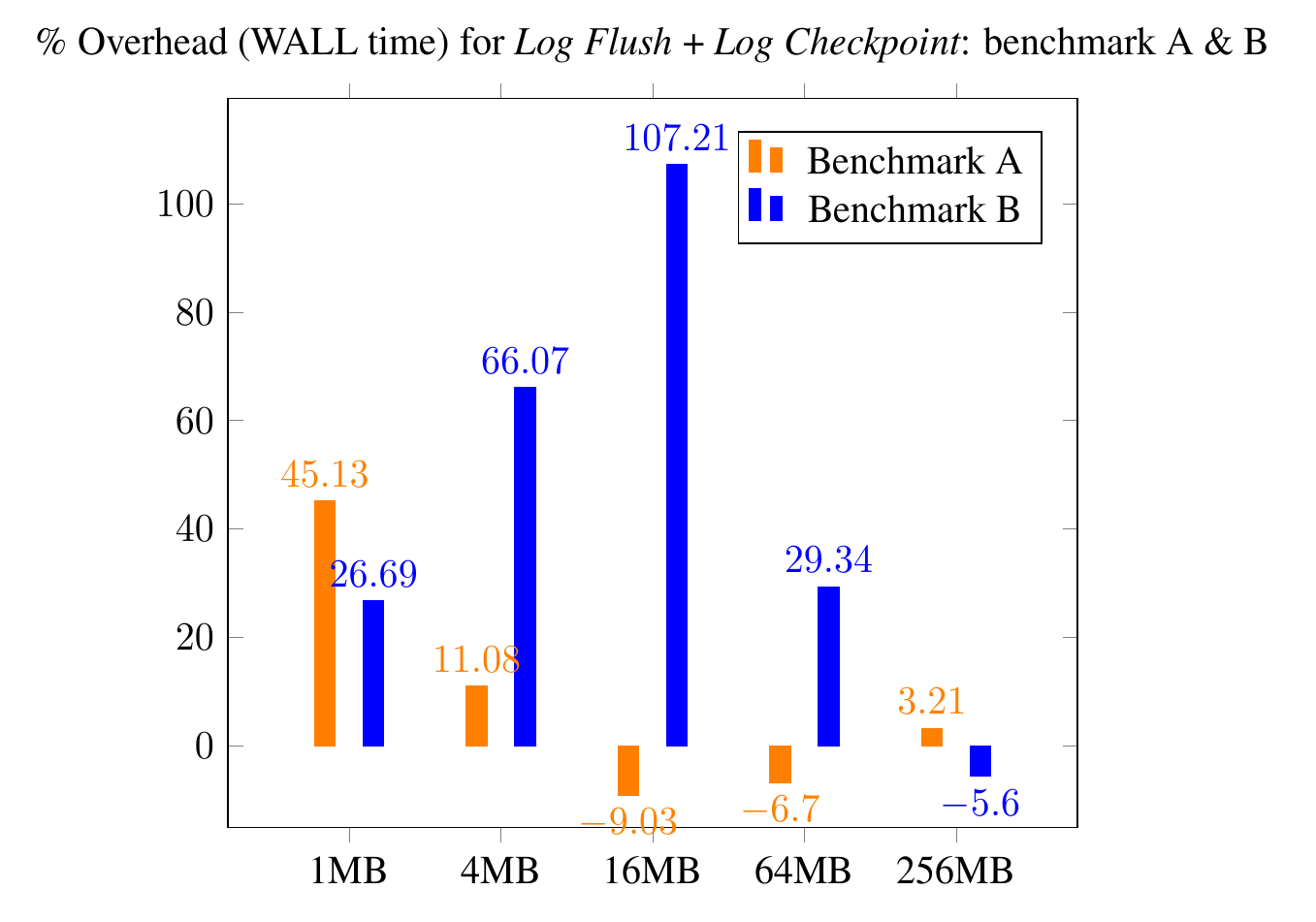 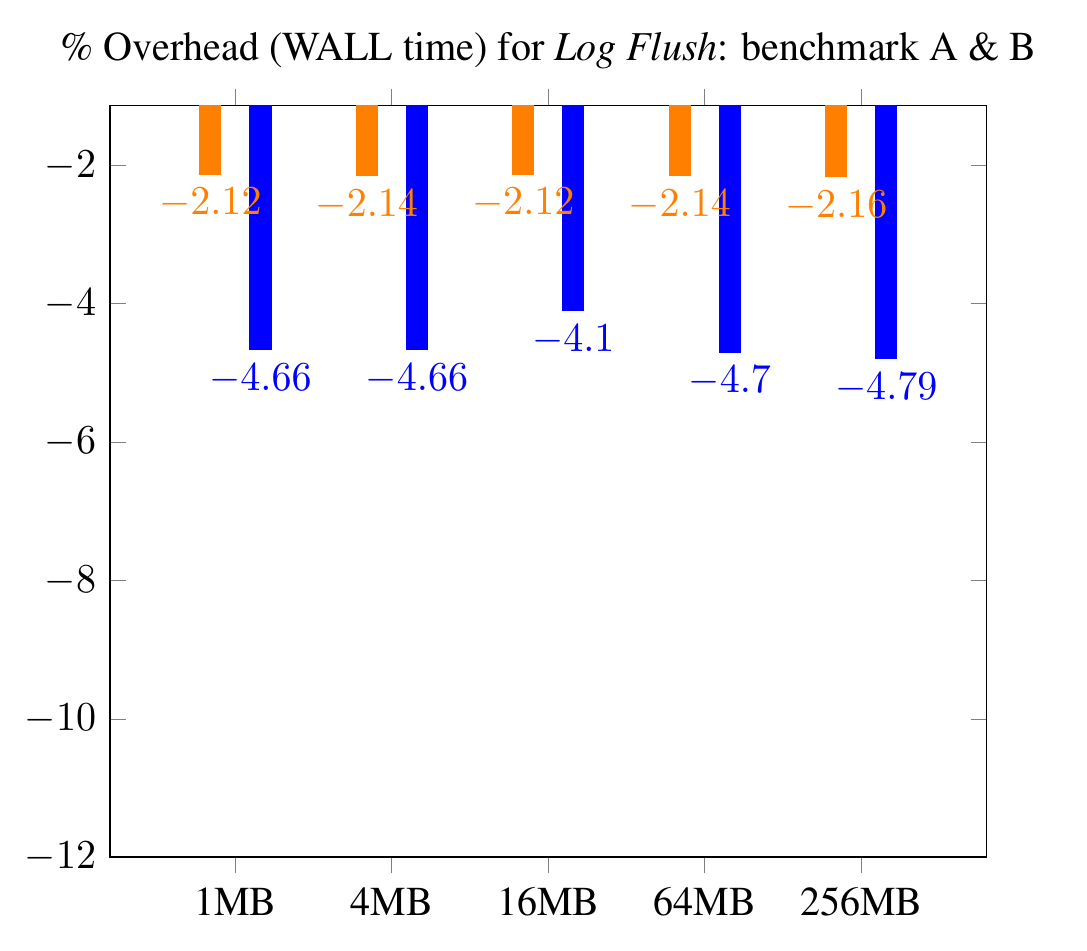 [Speaker Notes: Good use case (some basic fields, to read from a single field without touching others)

Bad use case (Many layers deep nested, arrays and vlen strings)]
Benchmarks: Raw Data Heavy, CPU Time
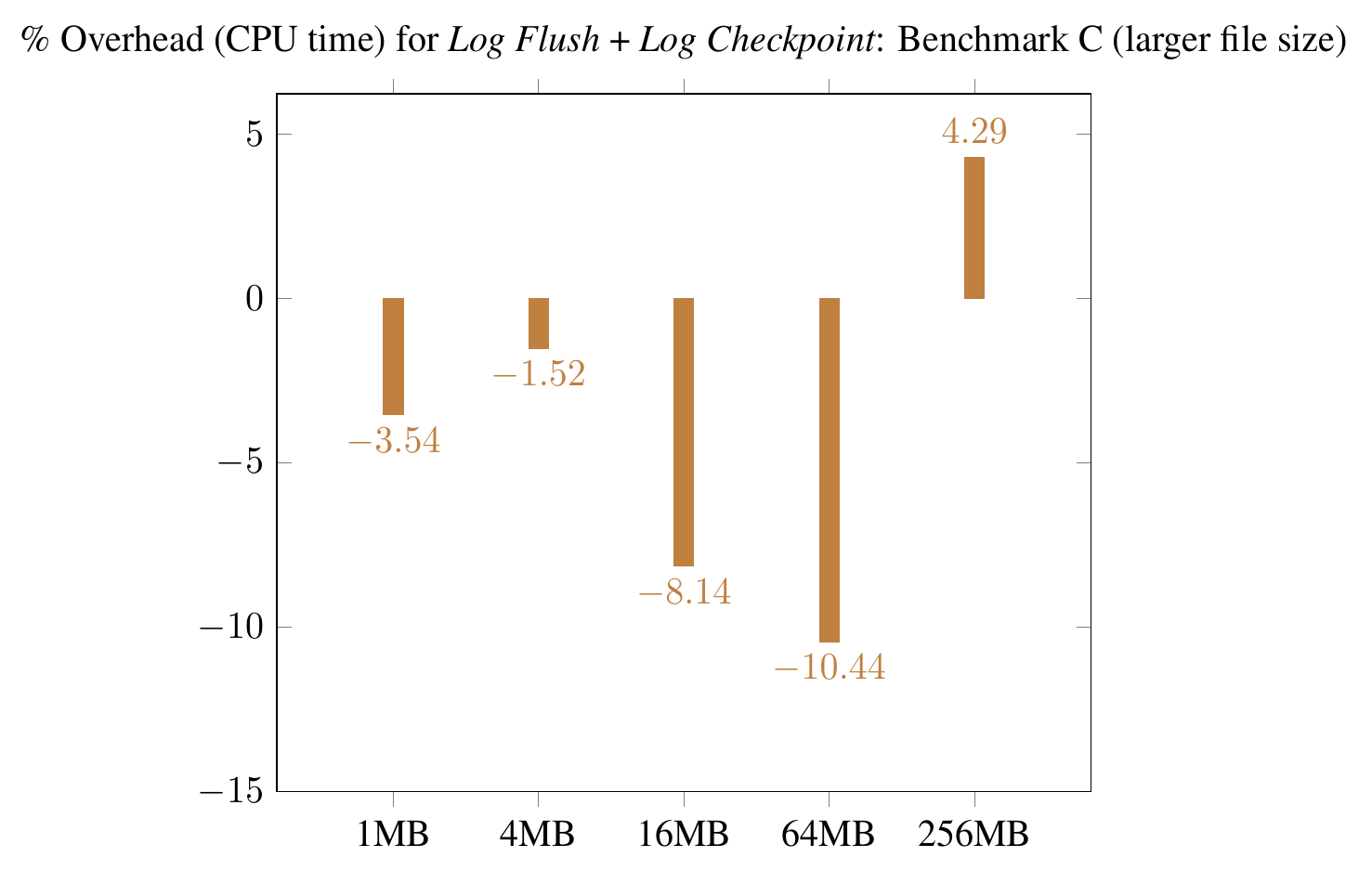 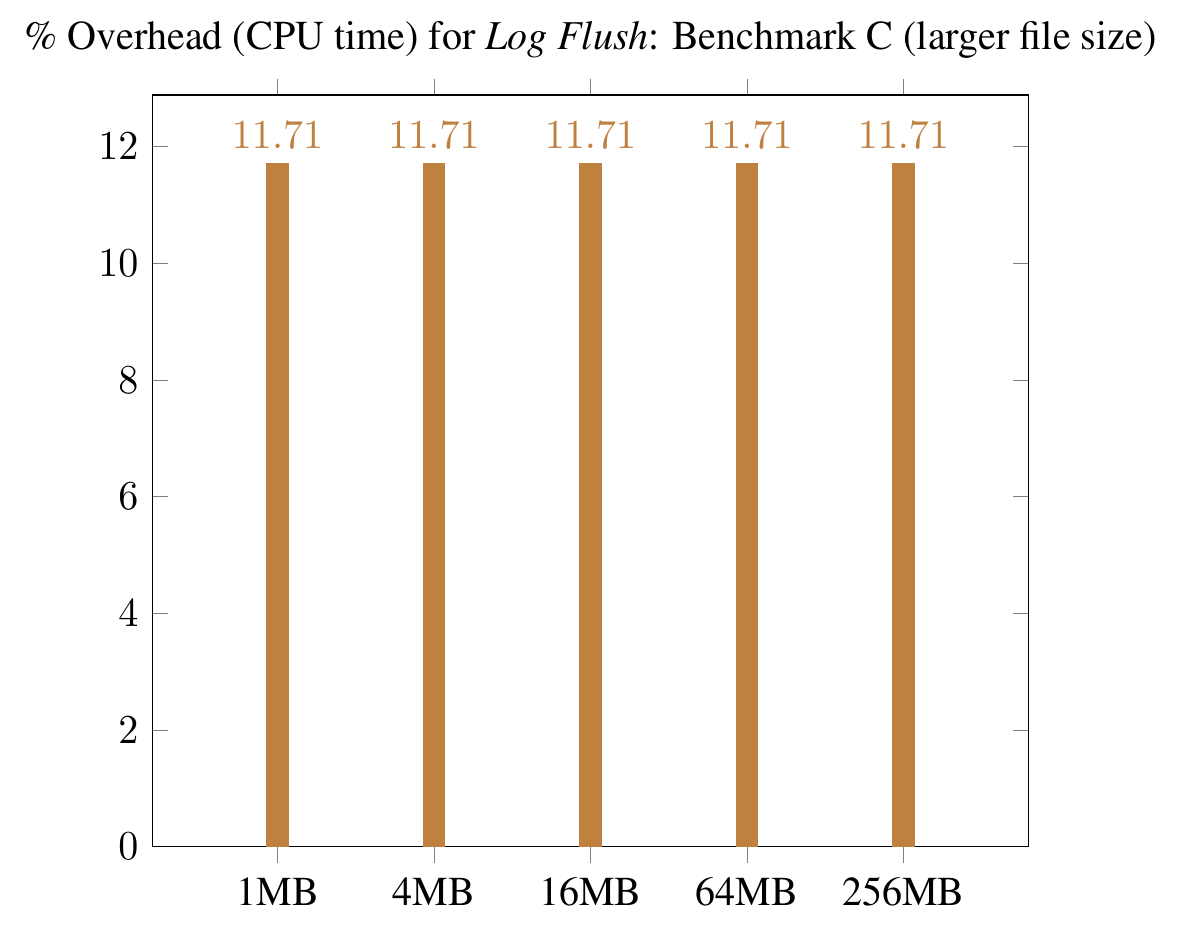 [Speaker Notes: Good use case (some basic fields, to read from a single field without touching others)

Bad use case (Many layers deep nested, arrays and vlen strings)]
Benchmarks: Raw Data Heavy, CPU Time
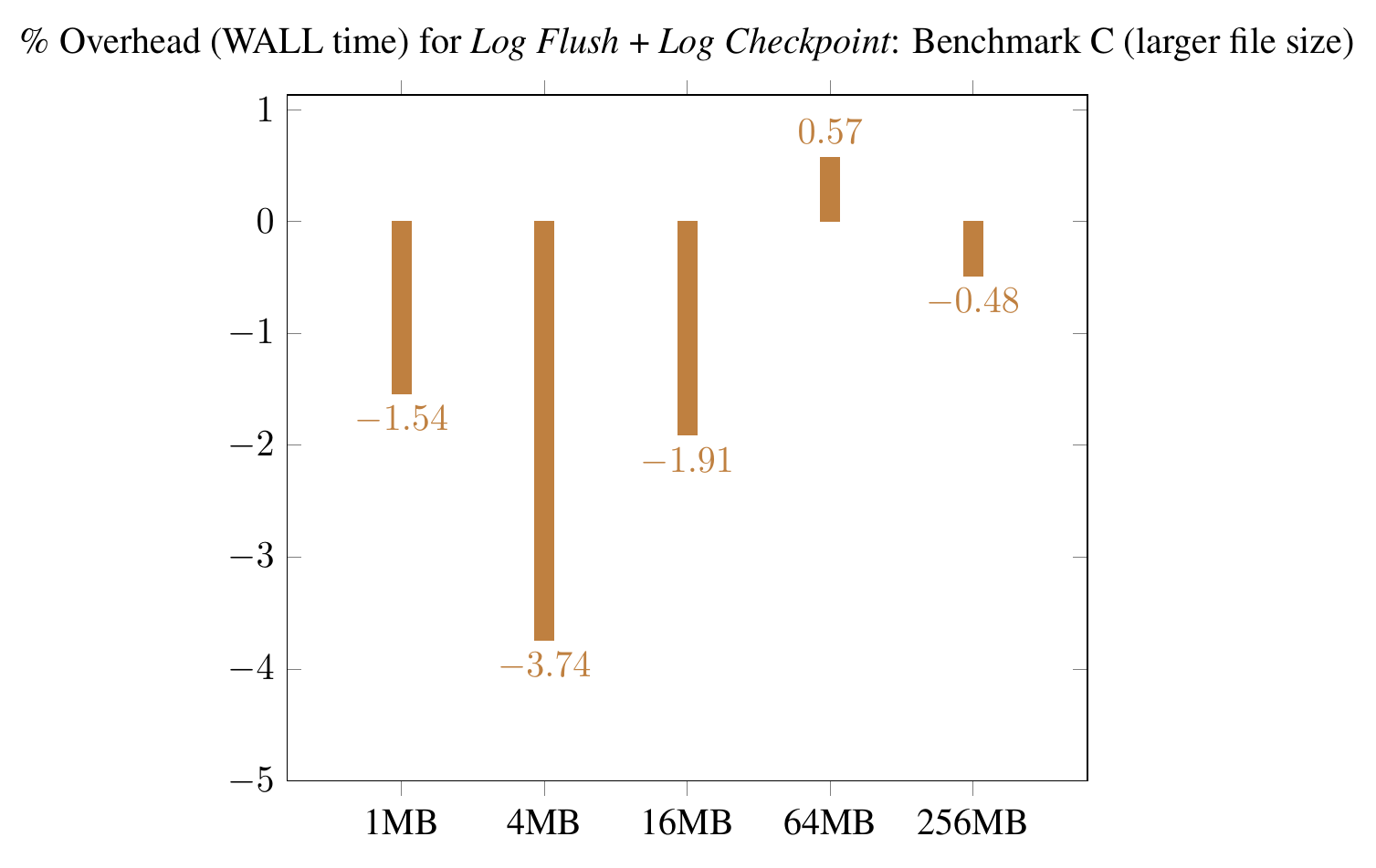 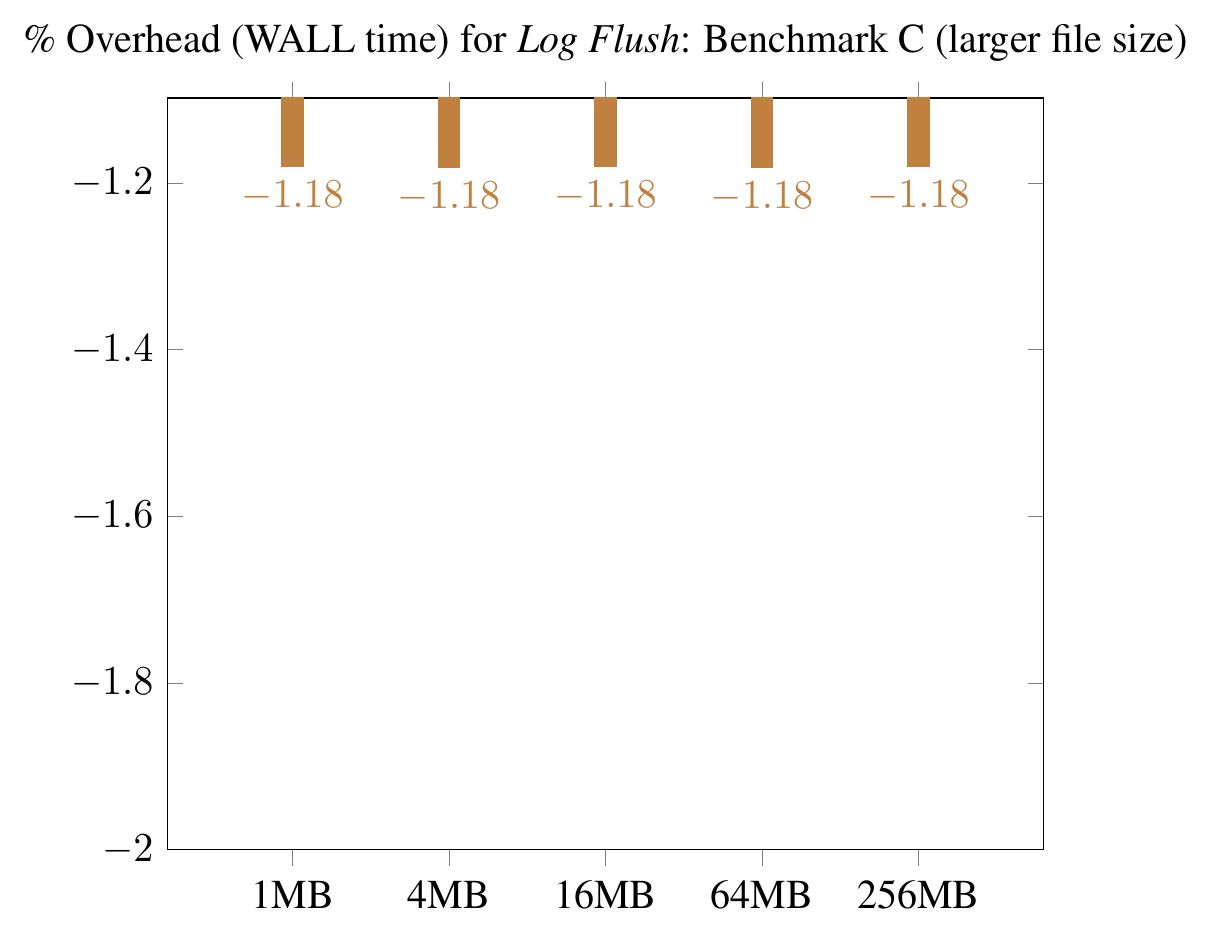 [Speaker Notes: Good use case (some basic fields, to read from a single field without touching others)

Bad use case (Many layers deep nested, arrays and vlen strings)]